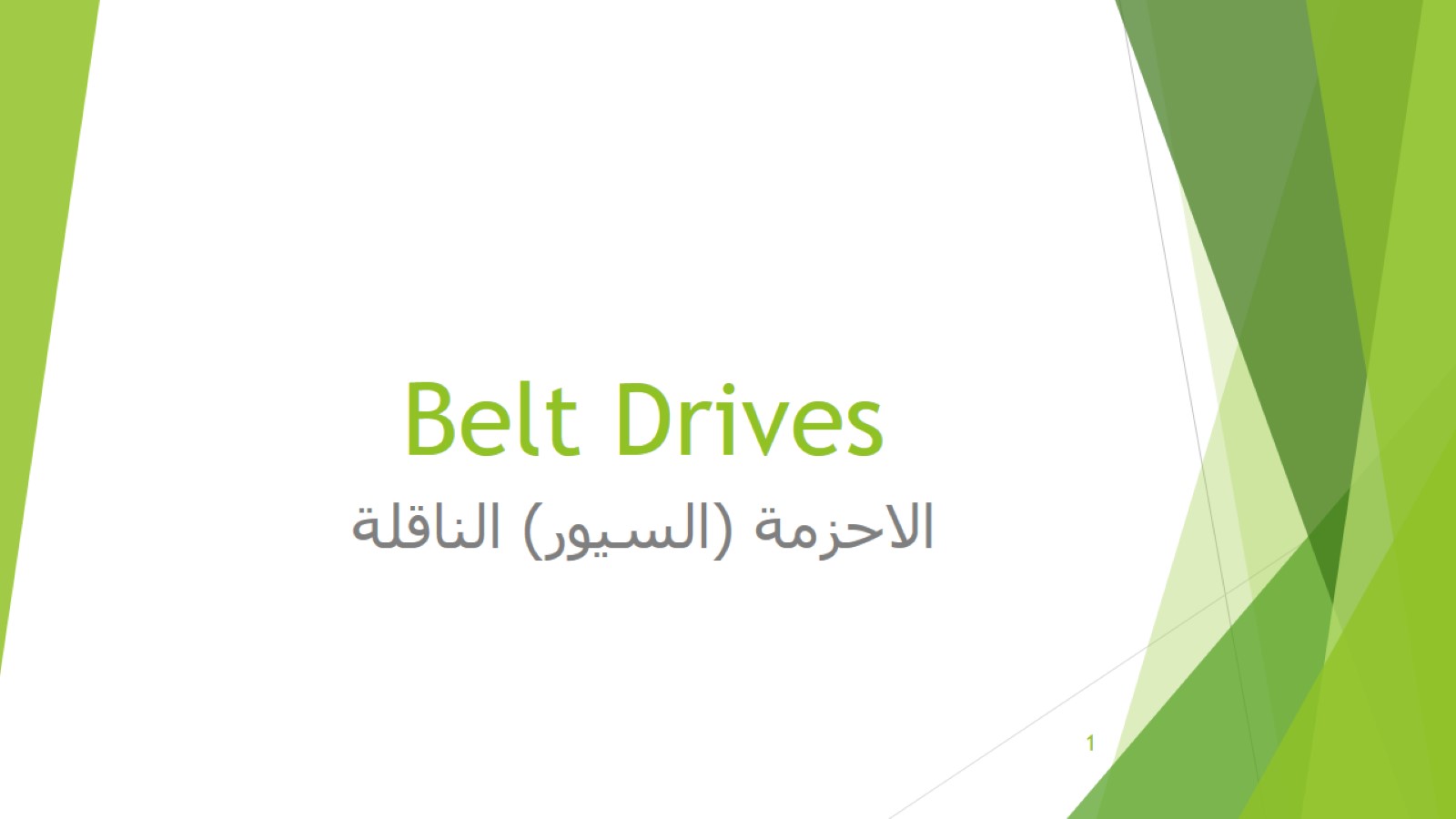 Belt Drives
Assist. Prof. Ehsan S. Ameen
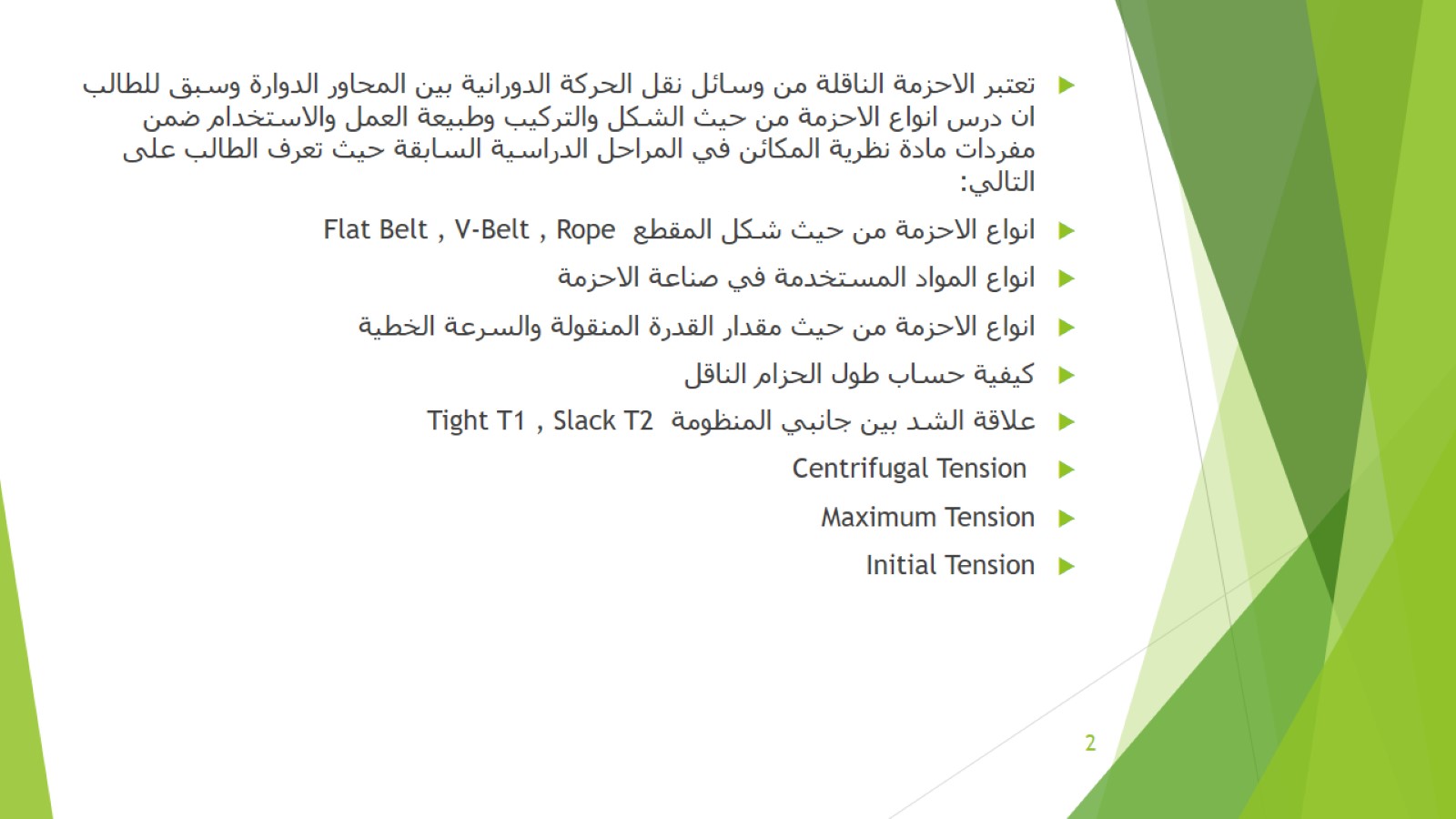 Assist. Prof. Ehsan S. Ameen
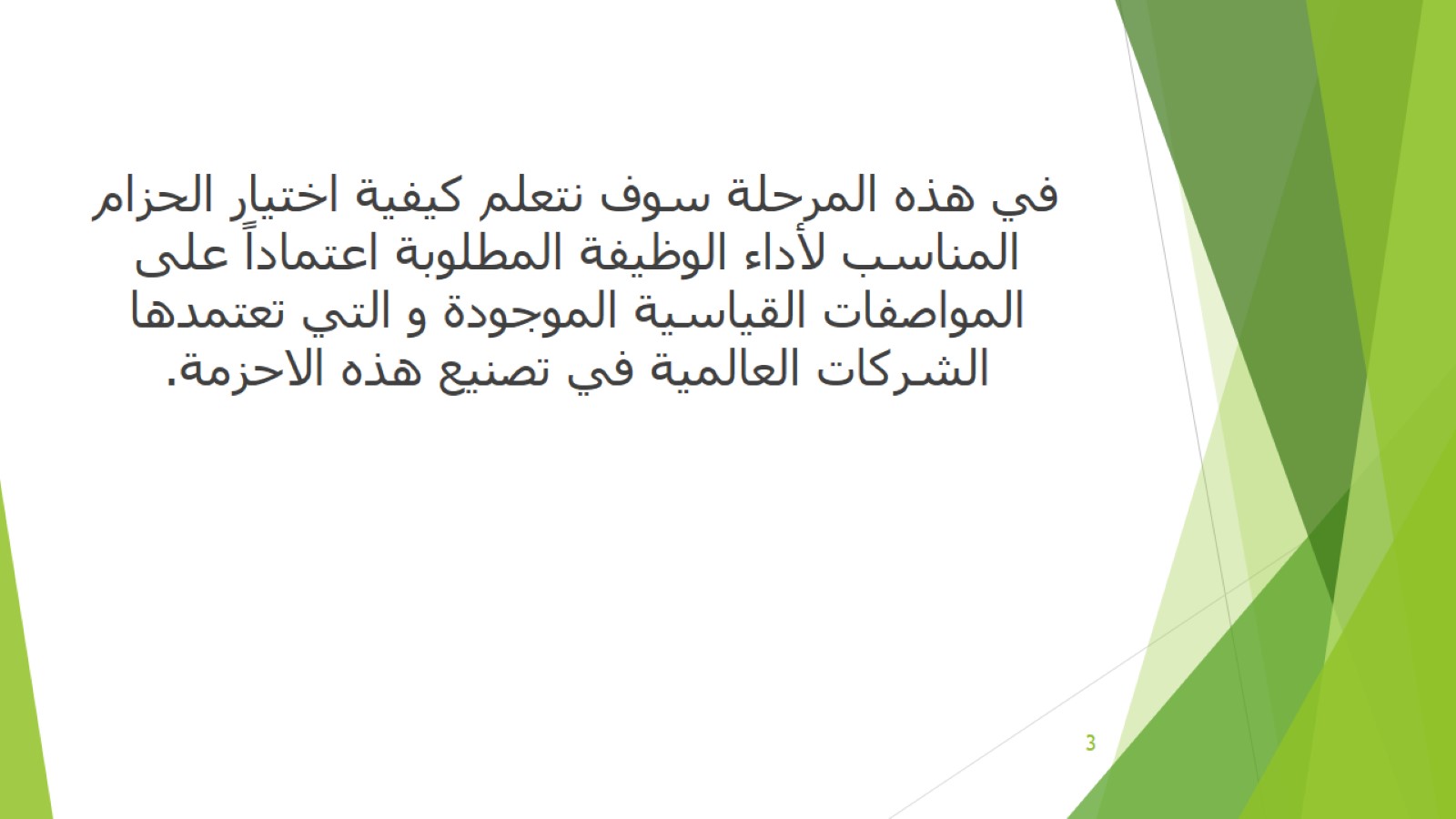 Assist. Prof. Ehsan S. Ameen
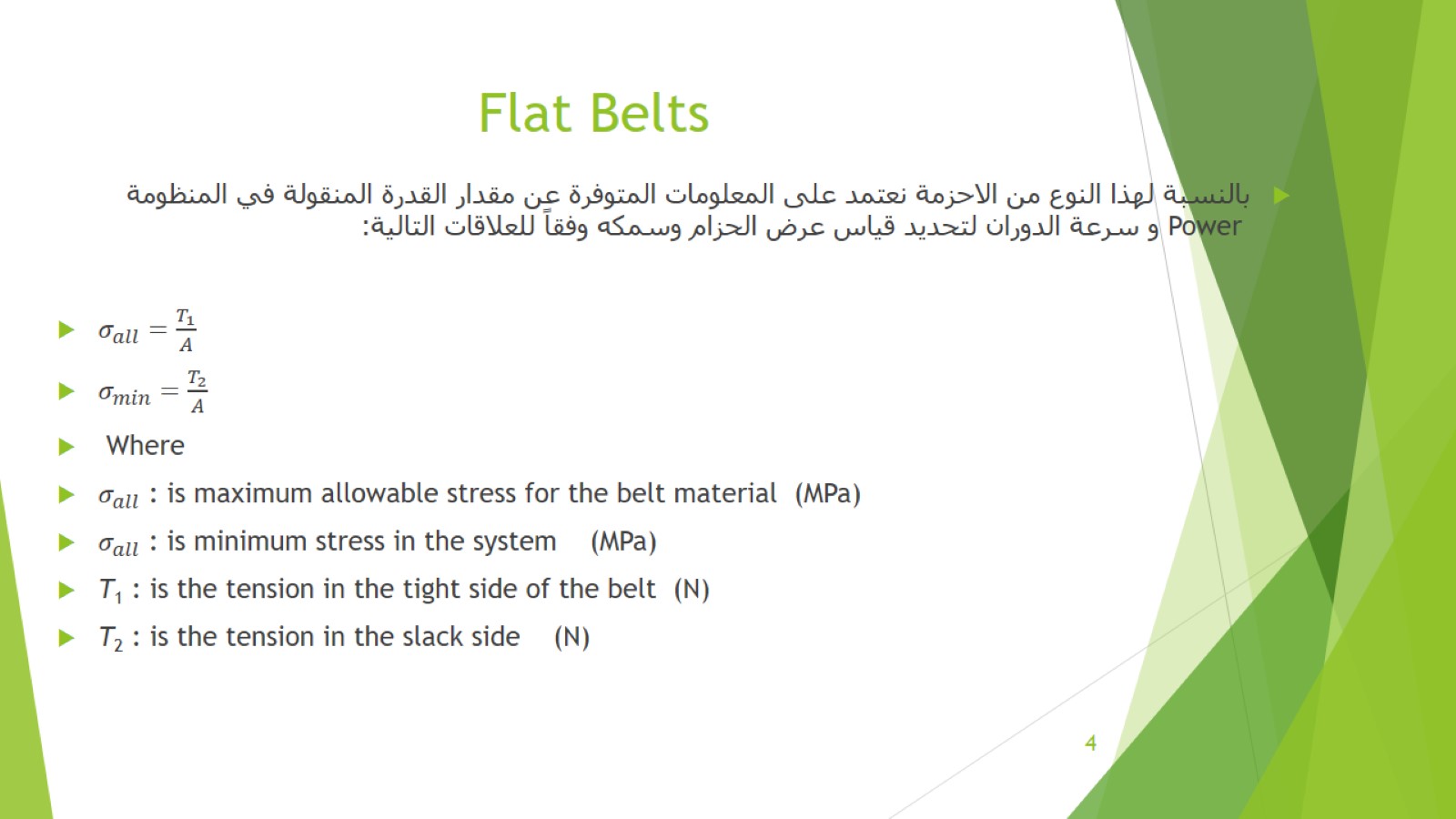 Flat Belts
Assist. Prof. Ehsan S. Ameen
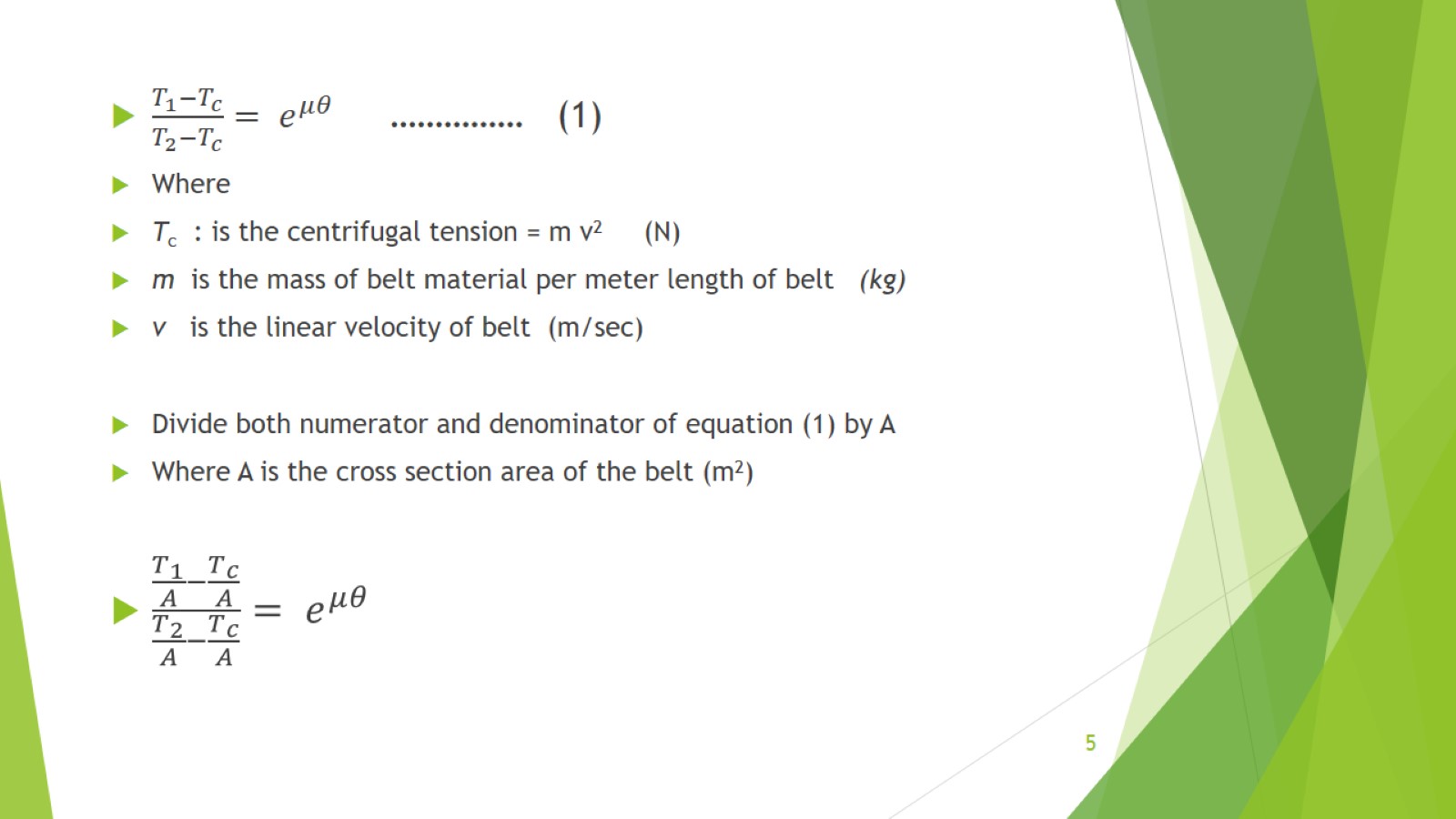 Assist. Prof. Ehsan S. Ameen
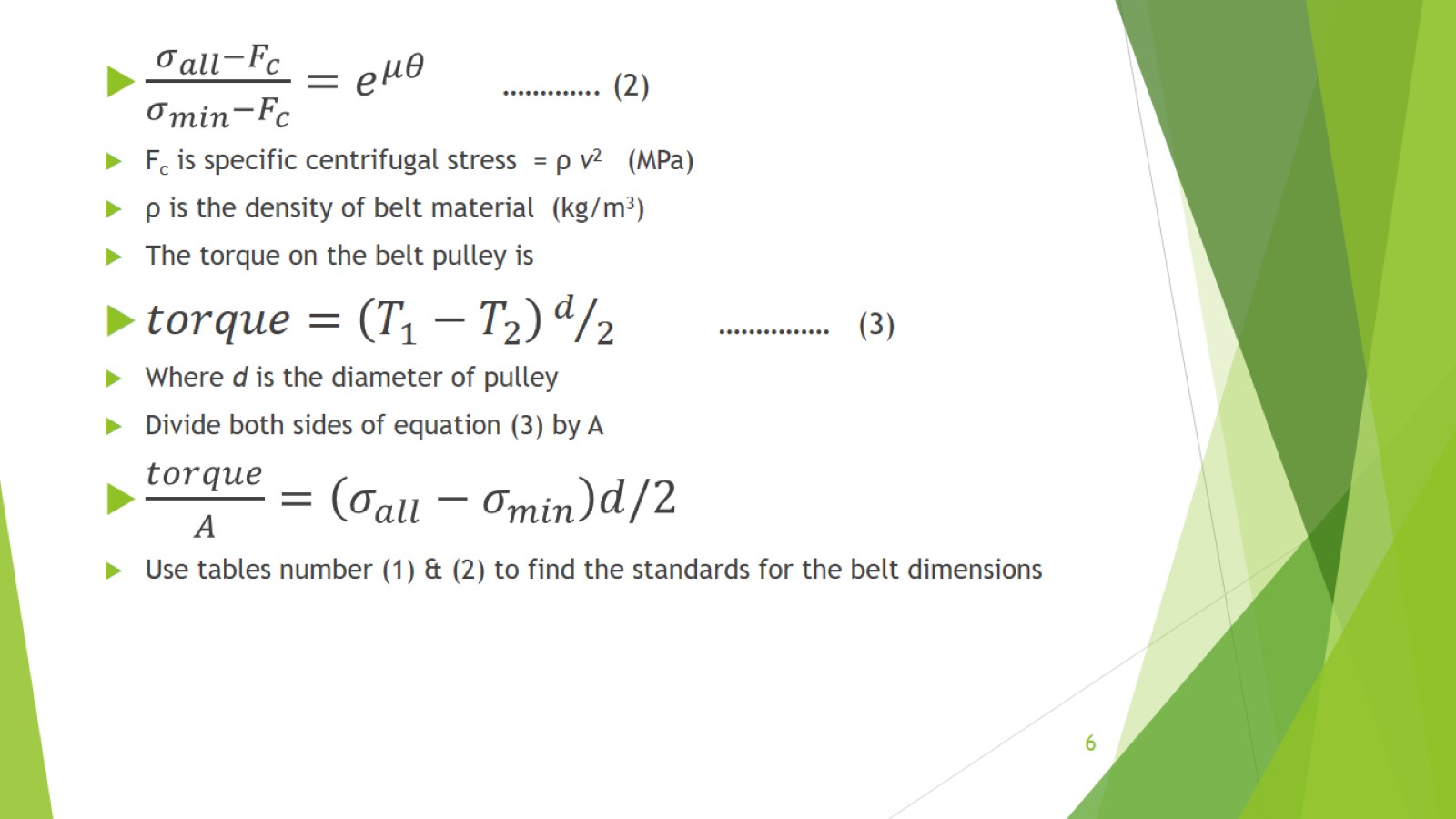 Assist. Prof. Ehsan S. Ameen
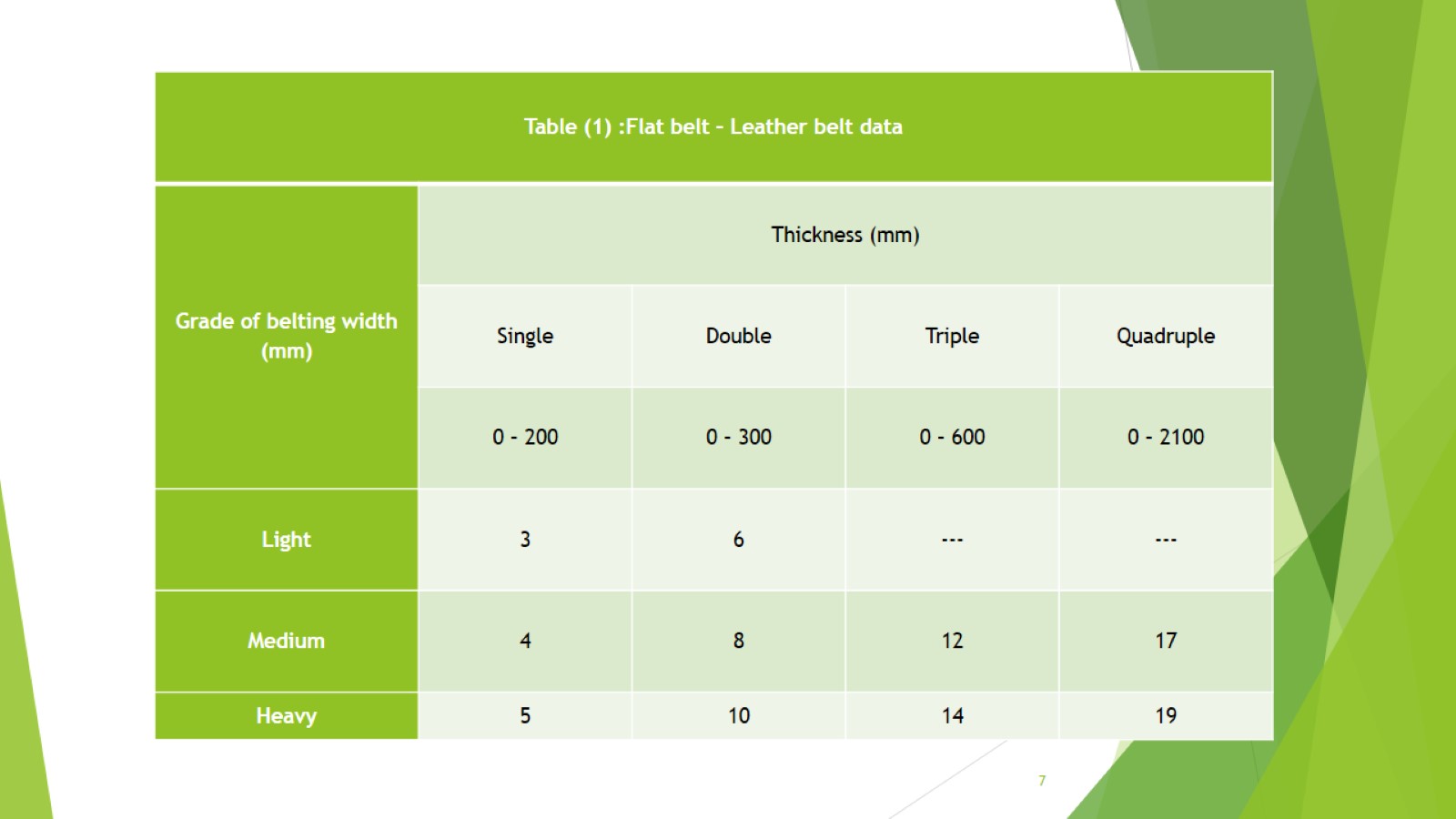 Assist. Prof. Ehsan S. Ameen
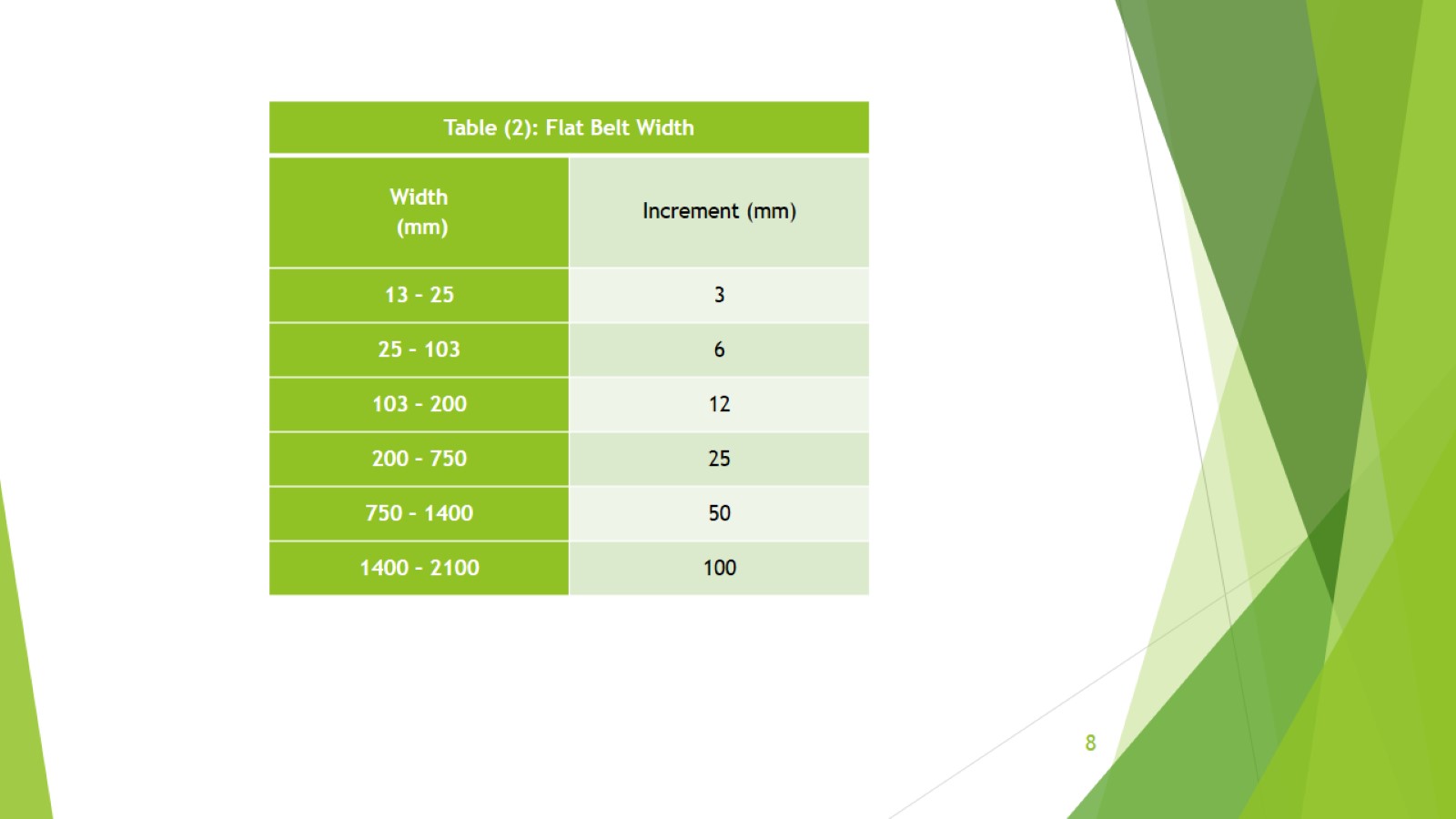 Assist. Prof. Ehsan S. Ameen
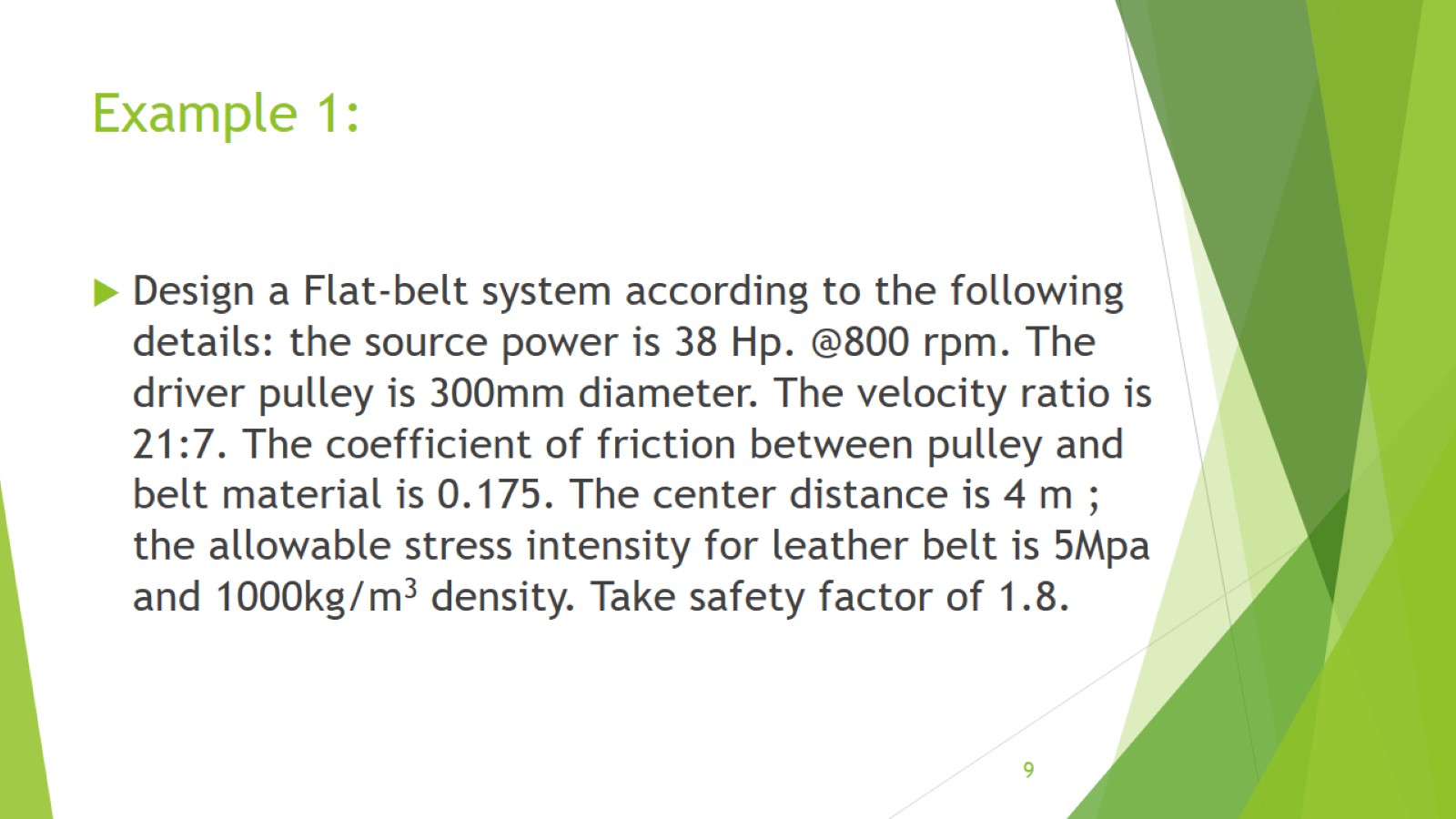 Example 1:
Assist. Prof. Ehsan S. Ameen
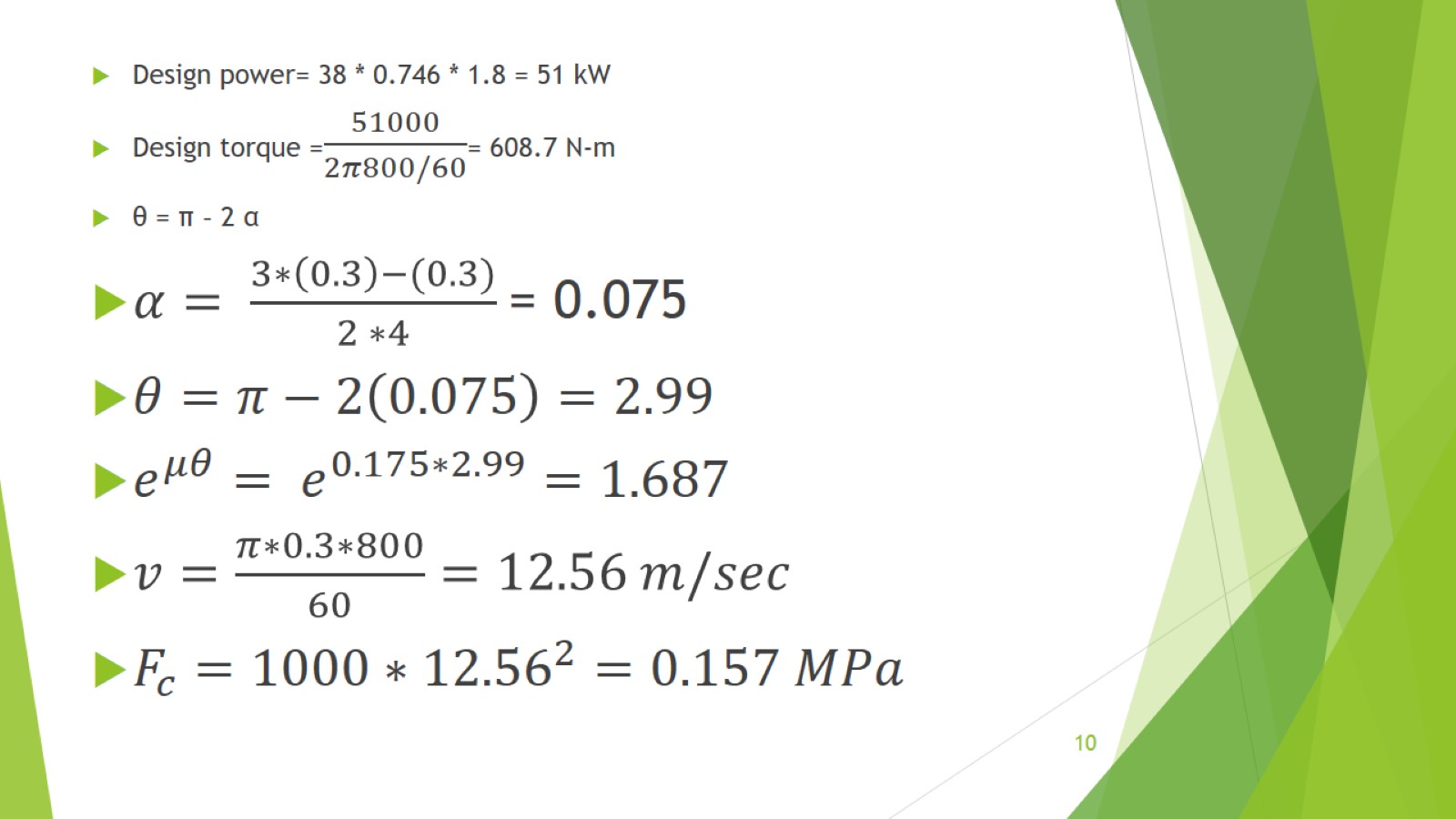 Assist. Prof. Ehsan S. Ameen
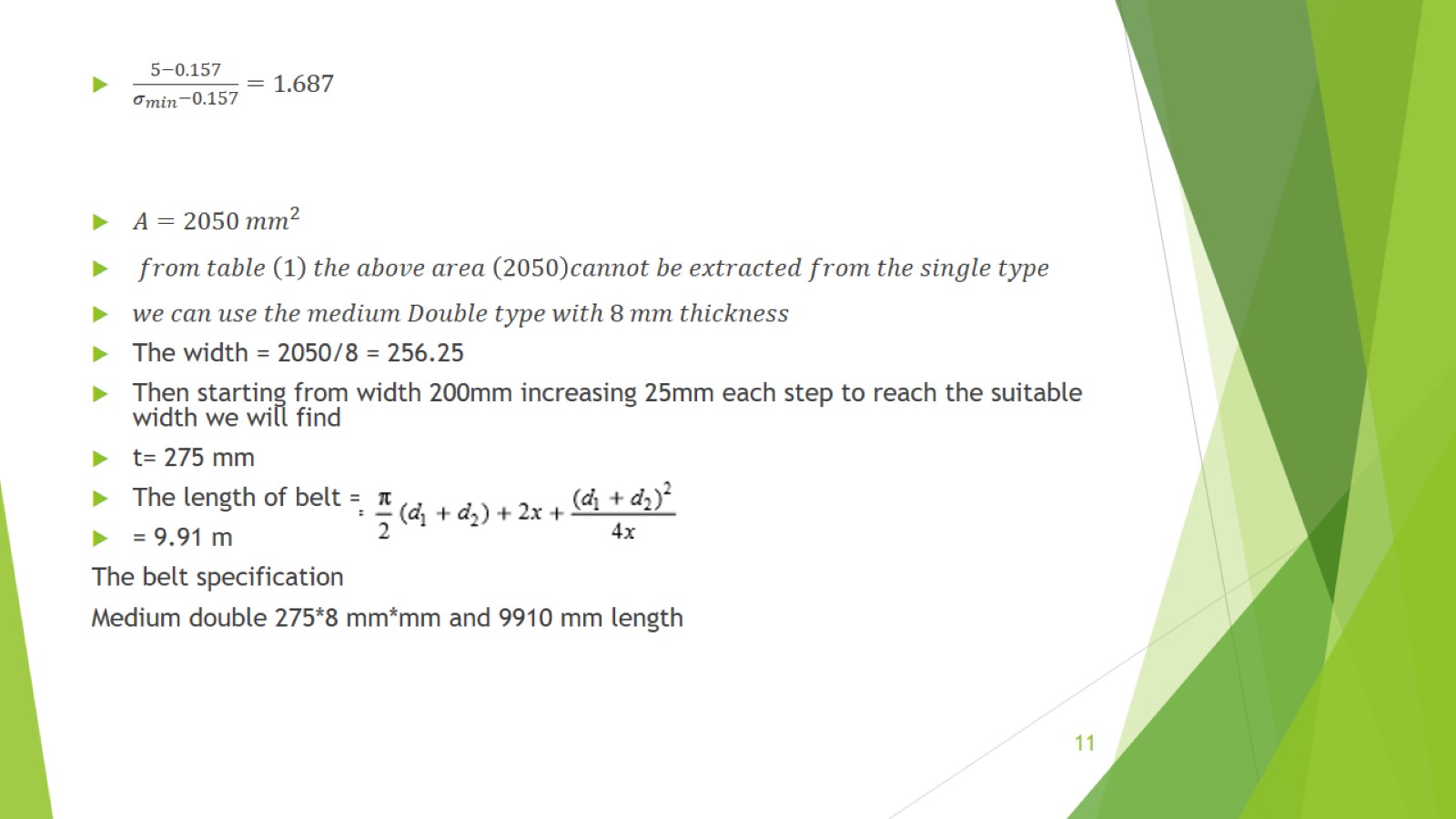 Assist. Prof. Ehsan S. Ameen